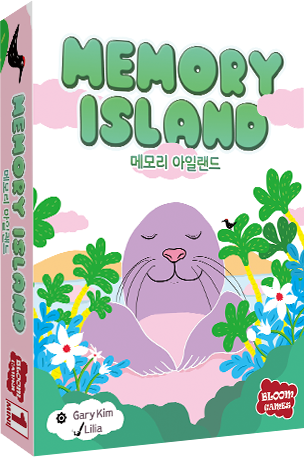 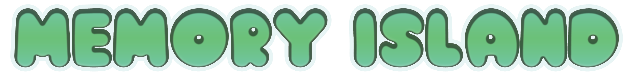 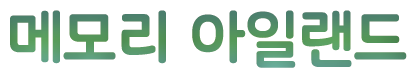 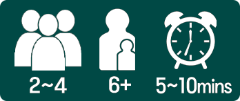 [Speaker Notes: 본 PPT 자료는 ㈜보드엠의 저작물입니다. 
웹사이트(http://boardmfactory.com)에서 다운로드 받은최신 버전으로 활용하실 것을 권합니다.
슬라이드 노트는 이 공지 부분을 제외하고 자유로운 수정이 가능합니다.
PPT 화면 부분은 필요에 따라 임의 수정/활용 가능하나,수정된 버전을 무단 배포하는 것은 금지합니다. 
자료 관련 건의사항/문의는 settler@boardm.co.kr 혹은카카오톡 보드엠으로 문의해 주세요.]
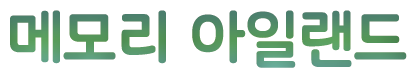 더하기, 그리고 간단한 기억만 할 수 있다면멸종 위기 동물들을구할 수 있어요!
[Speaker Notes: 이 게임에 나오는 10종의 동물들은 국제법 상 멸종 위기 동물로 지정된 동물들입니다.
환경에 대한 언급으로 게임에 대한 도입을 언급하시면 좋습니다.]
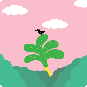 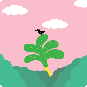 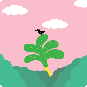 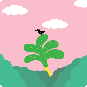 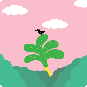 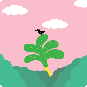 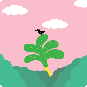 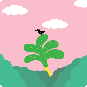 게임 준비
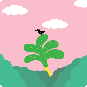 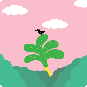 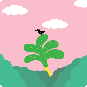 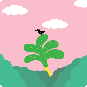 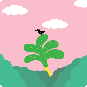 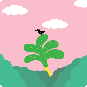 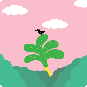 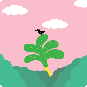 카드를 섞은 뒤6X8 형태로펼쳐 놓습니다.
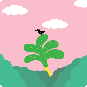 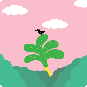 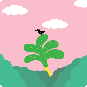 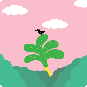 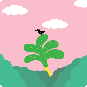 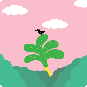 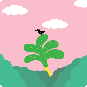 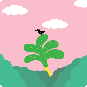 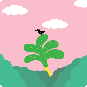 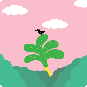 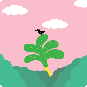 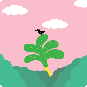 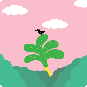 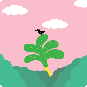 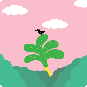 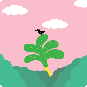 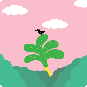 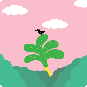 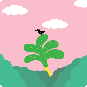 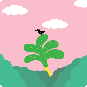 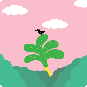 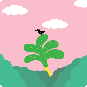 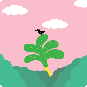 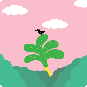 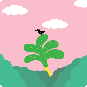 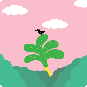 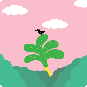 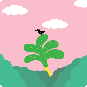 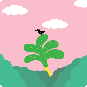 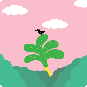 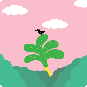 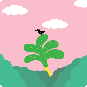 [Speaker Notes: 게임 규칙서에서는 숙련자들을 위한 규칙으로 6X8이 아닌 아무렇게나 늘어놓는 방법을 사용할 수 있다고 되어 있습니다. 교육 대상자가 성인이라면 이 규칙을 살짝 언급해 주셔도 좋고, 실제로 그렇게 플레이 해도 됩니다 (예 : "만약에 게임이 익숙해지면, 그냥 뒷면으로 마음대로 흐트려 놓고 해도 됩니다")]
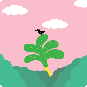 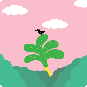 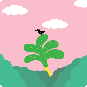 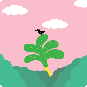 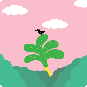 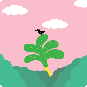 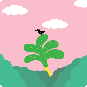 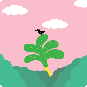 게임 진행
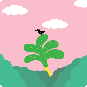 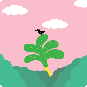 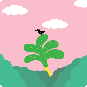 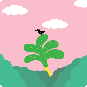 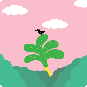 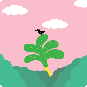 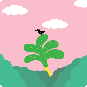 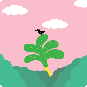 자신의 차례에 원하는카드를 선택해서한 번에 1장씩공개합니다.
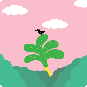 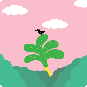 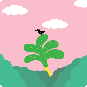 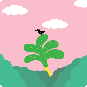 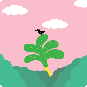 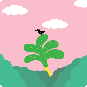 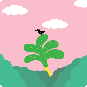 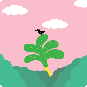 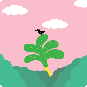 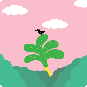 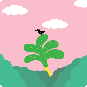 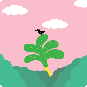 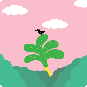 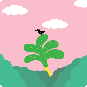 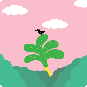 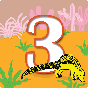 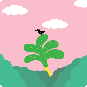 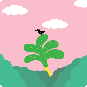 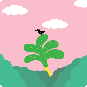 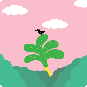 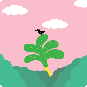 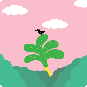 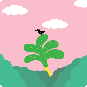 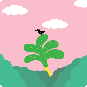 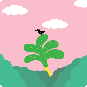 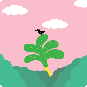 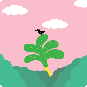 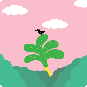 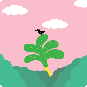 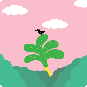 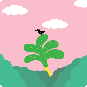 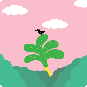 [Speaker Notes: 한 번에 1장씩 공개한다는 것을 강조해 주세요.]
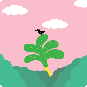 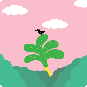 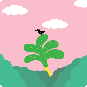 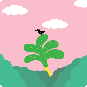 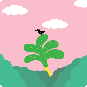 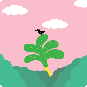 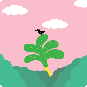 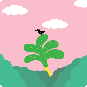 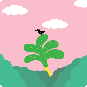 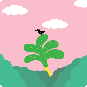 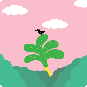 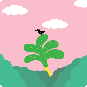 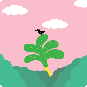 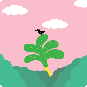 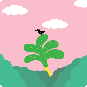 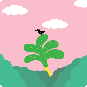 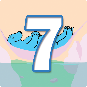 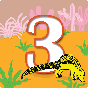 10！
=
+
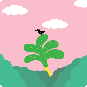 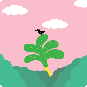 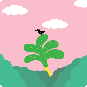 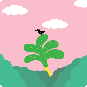 공개한 카드들의 합이10이 되면, 즉시 카드들을 모두 가져오고차례를 마칩니다.
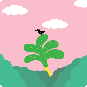 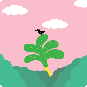 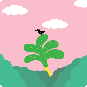 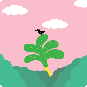 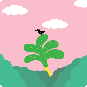 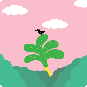 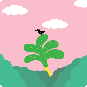 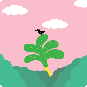 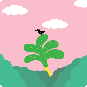 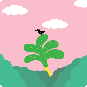 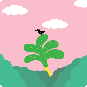 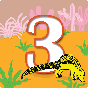 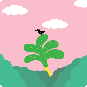 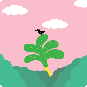 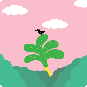 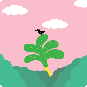 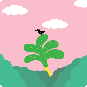 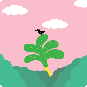 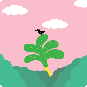 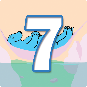 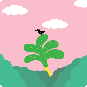 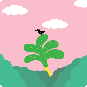 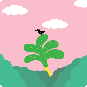 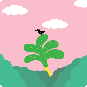 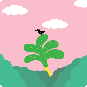 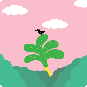 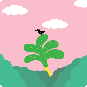 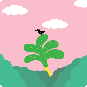 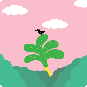 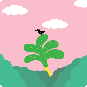 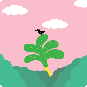 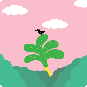 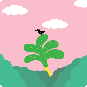 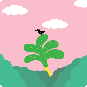 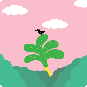 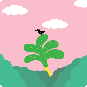 만약 처음 뒤집은카드가 '10'이면 즉시그 카드를 가져오고한 번 더 차례를진행합니다.
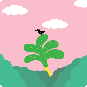 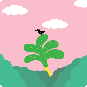 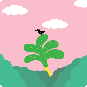 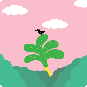 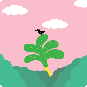 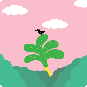 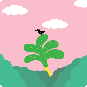 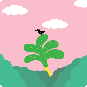 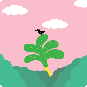 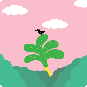 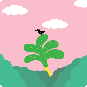 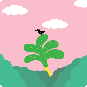 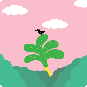 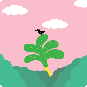 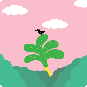 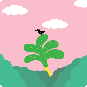 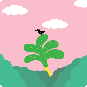 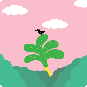 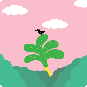 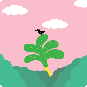 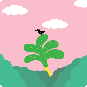 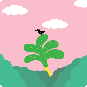 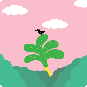 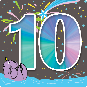 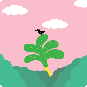 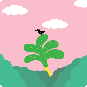 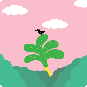 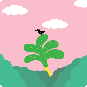 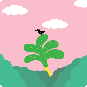 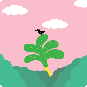 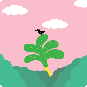 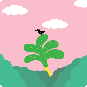 가져오고한 번 더!
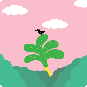 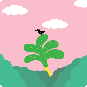 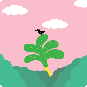 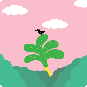 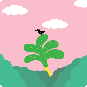 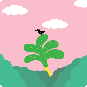 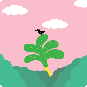 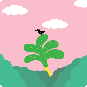 [Speaker Notes: 10이 나와서 또 차례를 했는데, 또 10이 나온다면? 계속 합니다. 이 부분에 대한 궁금함이 있을 수 있으니 미리 언급해주셔도 됩니다.]
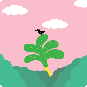 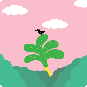 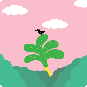 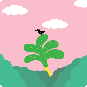 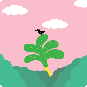 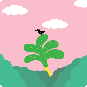 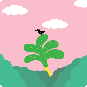 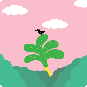 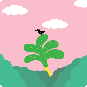 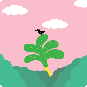 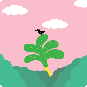 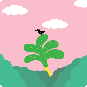 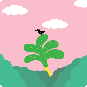 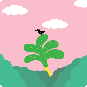 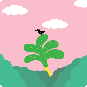 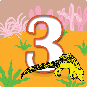 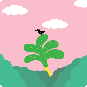 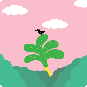 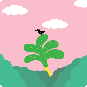 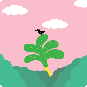 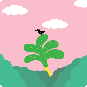 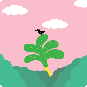 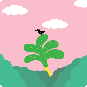 11！
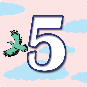 공개한 카드들의 합이10을 넘으면,카드들을 그 자리에다시 뒷면으로 뒤집어놓고 차례를 마칩니다.
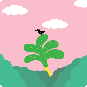 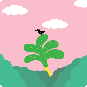 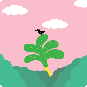 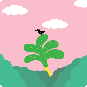 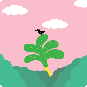 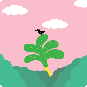 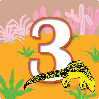 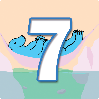 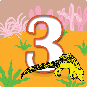 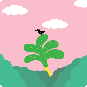 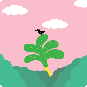 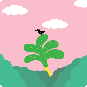 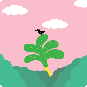 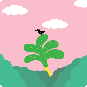 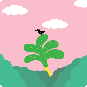 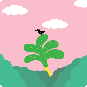 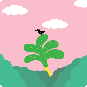 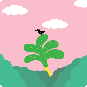 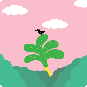 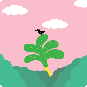 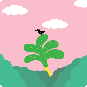 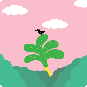 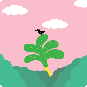 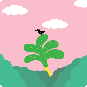 [Speaker Notes: 원래 있던 그 자리에 그대로 뒤집어 놓는다는 것을 상기시켜 주세요.]
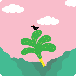 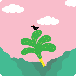 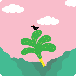 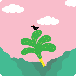 게임 종료
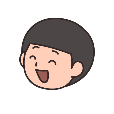 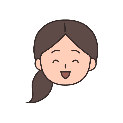 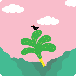 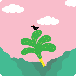 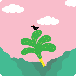 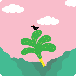 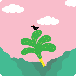 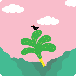 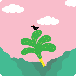 승리！
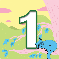 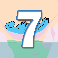 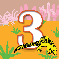 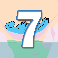 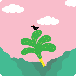 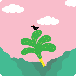 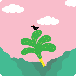 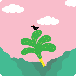 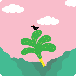 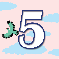 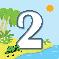 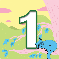 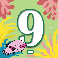 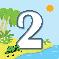 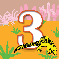 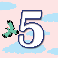 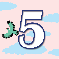 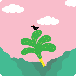 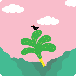 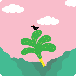 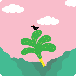 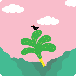 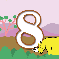 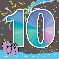 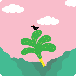 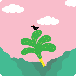 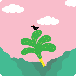 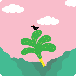 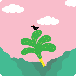 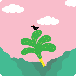 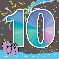 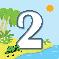 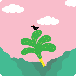 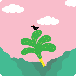 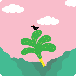 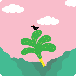 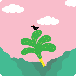 누구라도 정확히 10장의 카드를 모으면 즉시 승리합니다.
[Speaker Notes: 중요! 정확히 10장을 모아야만 승리합니다. 합해서 10을 만들었다 해도, 그 카드를 가져와서 모은 카드 전체 장수가 10장을 넘게되면 가져올 수가 없습니다. 예를 들어 현재 가지고 있는 카드가 9장이라면, 이길 수 있는 유일한 방법은 '10' 1장을 찾는 것 뿐입니다.

중요! 카드를 공개하다 보니 이미 공개한 카드만 가져와도 10장이 넘는 상황이 생겼다 해도, 아직 합이 10을 넘지 않았다면 10 이상이 될 때까지 공개해야 합니다. (다른 사람들에게 힌트가 될 수 있기 때문입니다.)]
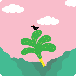 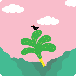 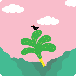 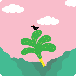 게임 종료
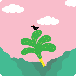 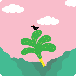 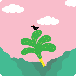 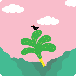 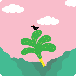 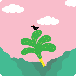 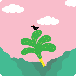 승리！
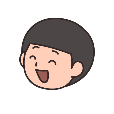 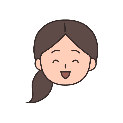 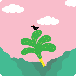 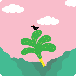 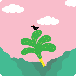 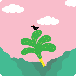 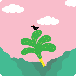 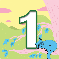 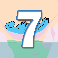 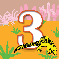 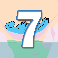 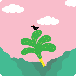 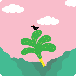 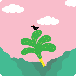 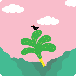 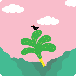 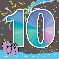 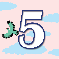 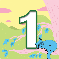 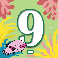 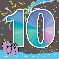 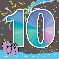 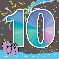 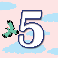 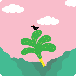 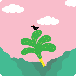 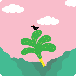 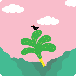 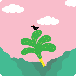 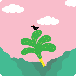 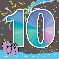 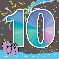 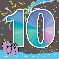 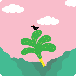 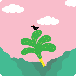 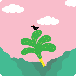 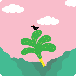 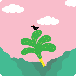 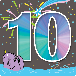 ’10 카드 7장이 모두 획득되면 즉시 게임이 끝나고,
카드를 더 많이 모은 이가 이깁니다.
[Speaker Notes: 인원 수에 관계없이 모두가 통틀어 가진 '10'의 장수가 7장이면 끝나는 겁니다. 혼동될 수 있는 부분이므로 위의 어린이 얼굴 아래의 10을 강조하면서 설명해 주세요.]
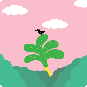 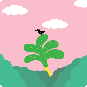 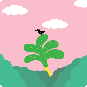 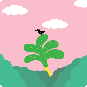 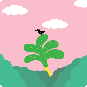 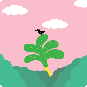 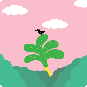 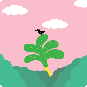 변형 규칙 "행운이 함께"
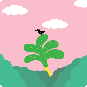 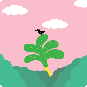 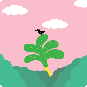 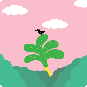 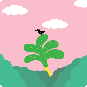 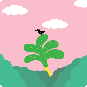 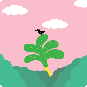 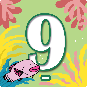 공개한 카드들의 합이10이 되는 즉시획득하고, 차례를한 번 더 진행합니다.
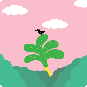 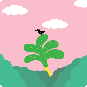 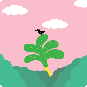 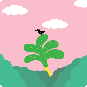 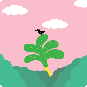 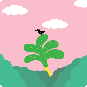 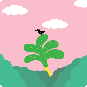 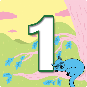 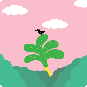 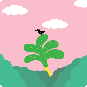 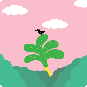 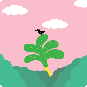 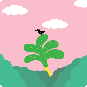 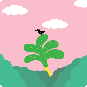 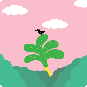 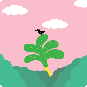 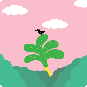 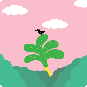 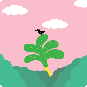 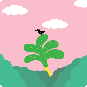 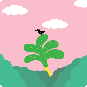 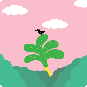 가져오고한 번 더!
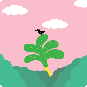 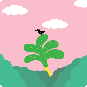 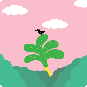 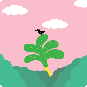 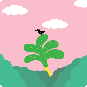 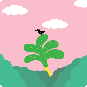 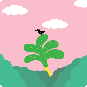 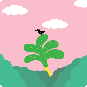 [Speaker Notes: 이 규칙을 사용하면, 게임이 굉장히 빨리 끝나고 운의 의존도가 커집니다.]
“아까 봤던 숫자가 뭐였더라? 그 숫자들을 더하면 10이 될까?”
신중하게 생각해서 멸종 위기 동물 친구들을 구해주세요!
[Speaker Notes: 규칙은 단순하기 때문에, 규칙서 뒷면에 있는데 멸종 위기 동물들에 대한 이야기를 함께 나눠도 좋습니다. 저희 웹사이트에서 한글 규칙서를 다운로드 하시면 뒷면 전체가 10종류의 동물에 대한 설명들이 있습니다.]